Börse, Finanzmärkte
Ziel/Kompetenzen: Funktionieren von Börse, Finanzmarkt (Kapitalmarkt) erklären, Überblick über Anlagemöglichkeiten geben können, kritisch reflektieren können
Börse, Finanzmärkte
2) Kapital-Nachfrager
3) Kapital-Angebot
Investor: Institutionelle (z.B. Pensionsfonds) oder private Anleger Geldvermögen in AT (2017) 638 Mrd. €, Österreicher (sehr vorsichtige Sparer)
Öffentliche Hand: z.B. Schuldverschreibungen (Bundesanleihe)
Börsen sind Marktplätze auf denen zwischen Kapitalnachfragern und Kapitalanbietern vermittelt wird:
Börsen dienen zur Kapitalaufnahme und zum 
Handel mit Werten.

Vermittler: Investmentbanken, 
Banken oder Vermögensberater

Kursermittlung: Verkauf- und Kaufaufträge (Orderbuch)
Kursentwicklung: 
Bullenmarkt ,  Bärenmarkt: 
Aktienkurs abhängig von Angebot, Nachfrage, Konjunktur, U-Kennzahlen, Potential, Strategie

Börsenarten: 
Wertpapier-/Waren-, Kassa- (kurze Zeit)/Termin- (später), Präsenz-/Computerbörsen 

Geschichte
Börsen gibt es seit 15. Jh (Brügge Bankier:“Van der Burse“). Seit damals gab es auch 

Finanzkrisen (verursacht oder verstärkt durch Spekulation: z.B.  Amsterdam 1637,NY 1929, Finanzkrise 2008
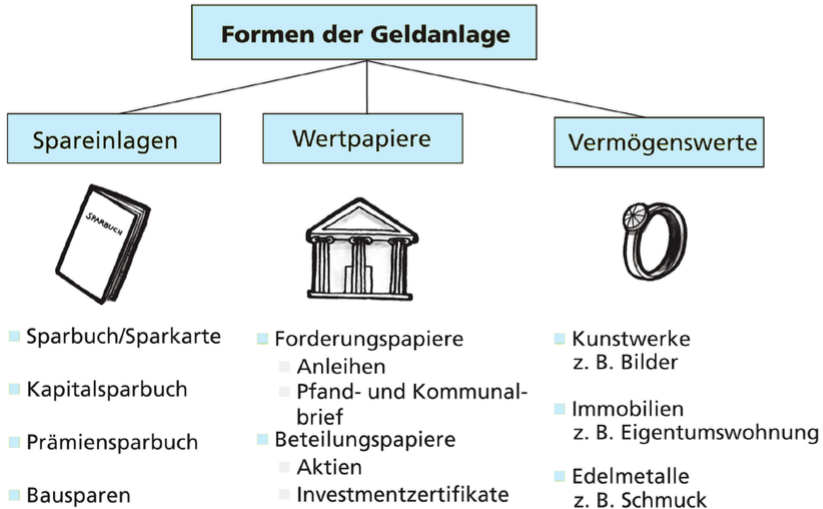 Unternehmen mit i.d.R. sehr großem Finanzierungsbedarf
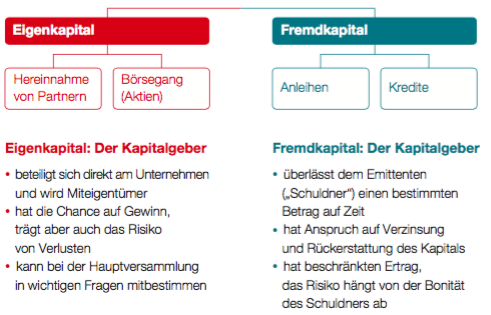 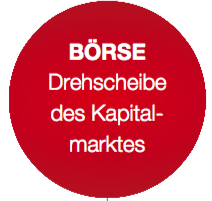 7) Wertpapiere: Grundsatz: Kaufe nur, was du verstehst!
4) Aktiengesellschaft (Rechtsform) und Börsengang
Aktien: typische Merkmale bzw. Kriterien
Beteiligungspapier für Anleger, Eigenkapital für Unternehmen
Ertrag: Dividende (Gewinn)

Arten:
Stammaktien
Vorzugsaktien (Höhere Dividende ohne Stimmrecht)
Risiko: hoch, starke
Kursschwankungen
Durchschnittsrendite:
θR=(Gewinn p.a. + D)/Kaufpreis*100
Dividendenrendite
DR=D/Kaufpreis*100
KGV: Kurs/Gewinn: wie teuer ist Aktie im Vergleich
Wann amortisiert s. Kaufpreis aus Gewinn
Aktionäre haben auch Rechte:
Stimmrecht in Hauptversammlung, Dividende, Bezugsrecht bei Ausgabe von neuen (jungen) Aktien, Liquidationserlös
AG‘s haben Pflichten
Information & Veröffentlichung, Bilanzierung (IFRS)
Wichtige Kennzahlen (RW): EBIT, EBIT DA, Eigenkapitalquote,...
Vorteile Börsengang
Höheres Eigenkapital, Starke Präsenz in Medien
Nachteile Börsengang
Hohe Kosten, Mitspracherechte, Gefahr feindlicher Übernahme
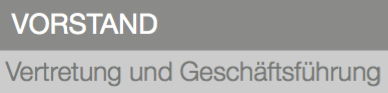 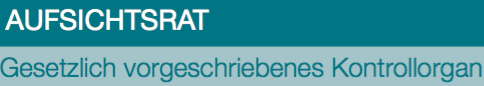 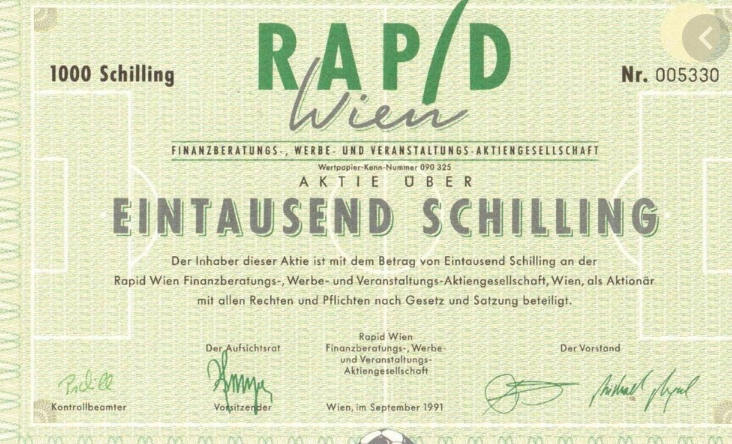 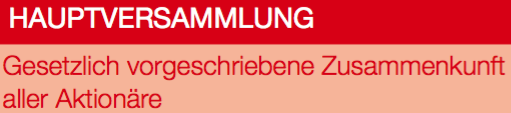 6) Veranlagungskriterien: 
Spannungsfelder bei Geldanlage
Sicherheit
Liquidität
Ertrag
Ethik
Anleihen:  typische Merkmale bzw. Kriterien
Forderungspapier für Anleger (gibt lfr. Kredit), 
Fremdkapital für Unternehmen
Ertrag Zinsen: (Verzinsung: fix, variable oder 0 Bond) , 


Arten: nach Verzinsung z.B. 0-Bond
Risiko: geringere Kursschwankungen als bei Aktien, Bundesanleihen sind mündelsicher (Veranlagungskriterium als Vormund: Verzinsung, minimales Risiko)
Bonität Zahlungsfähigkeit von Emittenten wird von Rating Agenturen (Moodys, S&P, Fitch) eingeschätzt,
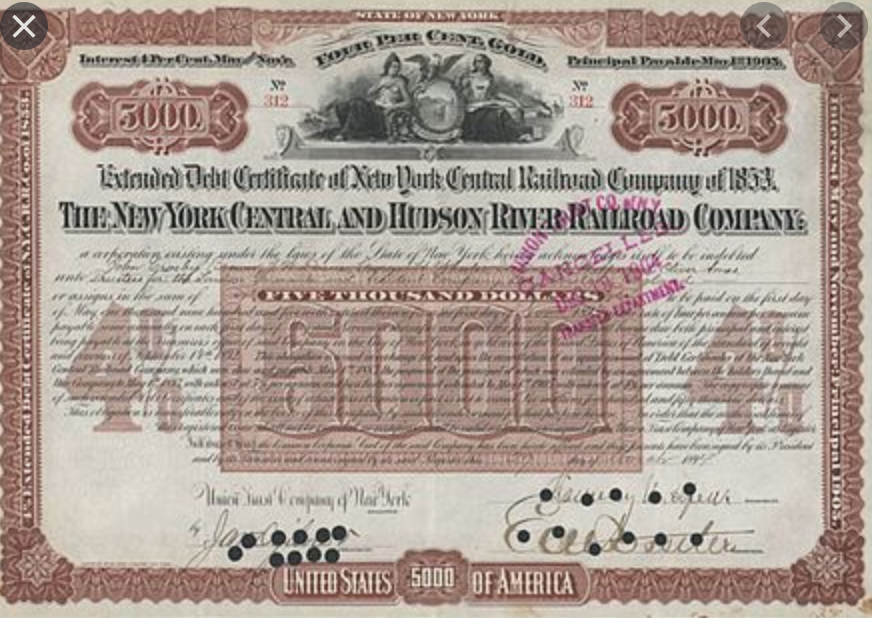 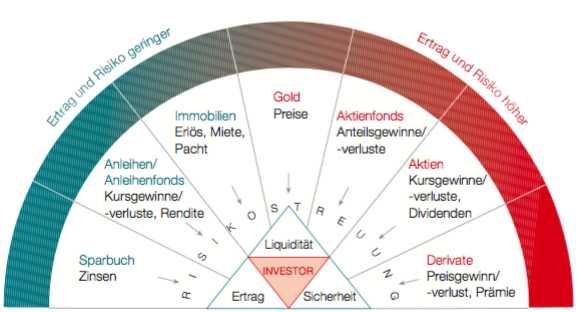 5) Indizes / „Barometer“
Index: Kennzahl , ermöglicht Vergleich im Zeitablauf
wichtigste Unternehmen der jeweiligen Börsen:
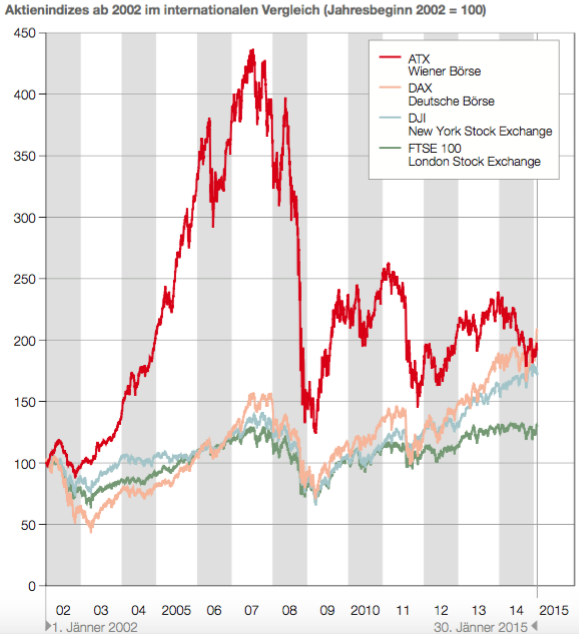 Investmentfons: Topf  (Aktien-, Anleihen-, Miischfonds) 
viele Anleger zahlen ein Jeder Anleger ist Miteigentümer am Gesamtvermögen (+ Risikostreuung, - Kosten) 
Ansprüche: Gewinnbeteiligung, ord. Verwaltung, Information, ggf. Rückgabe 





ETF (Exchange-traded Funds): Passivfond (nicht von Investges sondern von Börse verwaltet und gehandelt., geringe Gebühren, Orientierung an Index z.B. DAX
Ertrag
Sicherheit
ATX (Wien)
DAX (Frankfurt)
Dow Jones (NY)
FTSE 100 (London)


Nikkei (Tokio)
S&P 500
NASDAG
Ethik
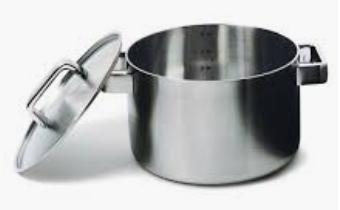